1
University College of Engineering 
Villupuram
Machine Learning
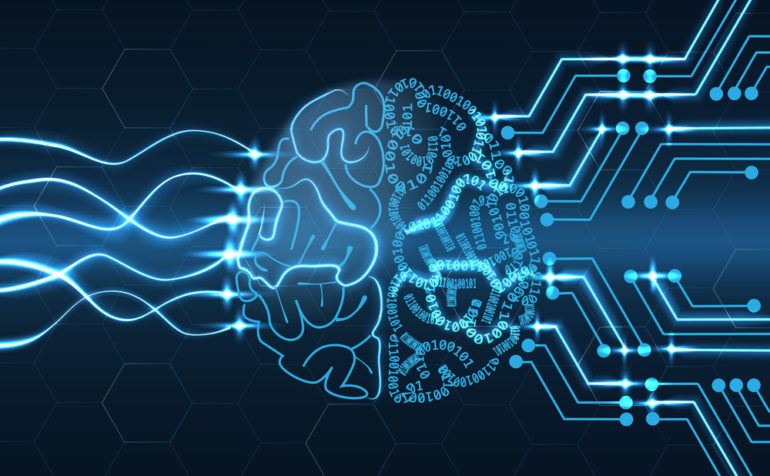 Esakki Muthu Velraja M
                                                                                       B-Tech IT
2
Machine Learning
Machine learning is a type of artificial intelligence (AI) that provides computers with the ability to learn without being explicitly programmed.
	Machine learning focuses on the development of computer programs that can teach themselves to grow and change when exposed to new data.
Machine Learning
3
Machine Learning
Automating automation
Getting computers to program themselves
Writing software is the bottleneck
Machine Learning
4
Difference between traditional programming and machine learning
Traditional Programming

               Data
           Programs

  Machine Learning

               Data
            Output
Computer
Output
Computer
Program
Machine Learning
5
Supervised Learning
Supervised Learning is a type of machine learning that feeds a computer system many(thousand,millions) of examples of a given item and having the computer calculate the similarities between those items so that can recognize other examples of that items  which it has not seen yet.
Machine Learning
6
Supervised Learning Example
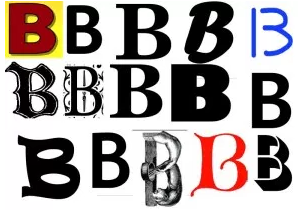 Machine Learning
7
Unsupervised learning
Unsupervised learning algorithms can perform more complex processing tasks than supervised learning systems. However, Unsupervised learning can be more unpredictable than the alternative model.
Machine Learning
8
Unsupervised learning Example
Sort Cats from Dogs
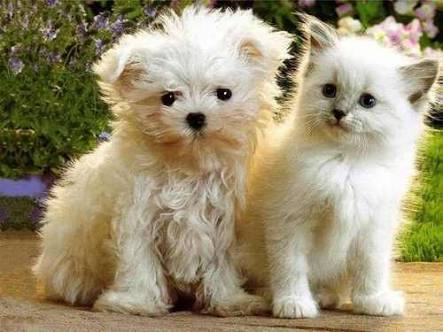 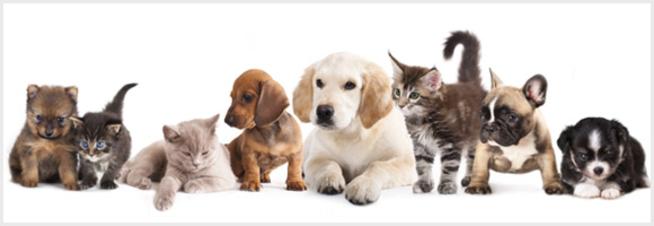 Machine Learning
9
Reinforcement learning
Reinforcement learning is a type of machine learning that tells a computer if it has made the correct decision or wrong decision.
	With enough iterations a reinforcement learning system will eventually be able to predict the correct outcomes and therefore make the “correct decision”.
Machine Learning
10
Advantages  of Machine Learning
ML is used in different applications such 
     as Banking,Financial sector,Robotics,Games…..
 Automations of tasks.
Machine Learning
11
Disadvantages of Machine Learning
Problems with verifications
Error diagnosis and correction
Acquisition of relevant data is the
     major challenge
Machine Learning
12
Applications
Siri and Cortana
Google Maps 
Google Search
Facebook
Paypal
Radiology and Radiotherapy
 Smart Electronic Health 
    Records
Games
Robotics
Machine Learning
13
Machine Learning
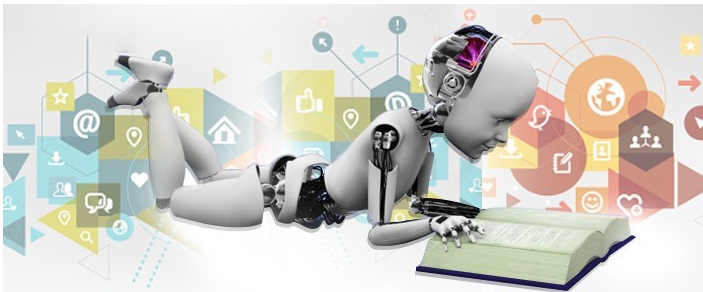 Thank You